CONJUNTO 1
Língua inglesa
7º ano
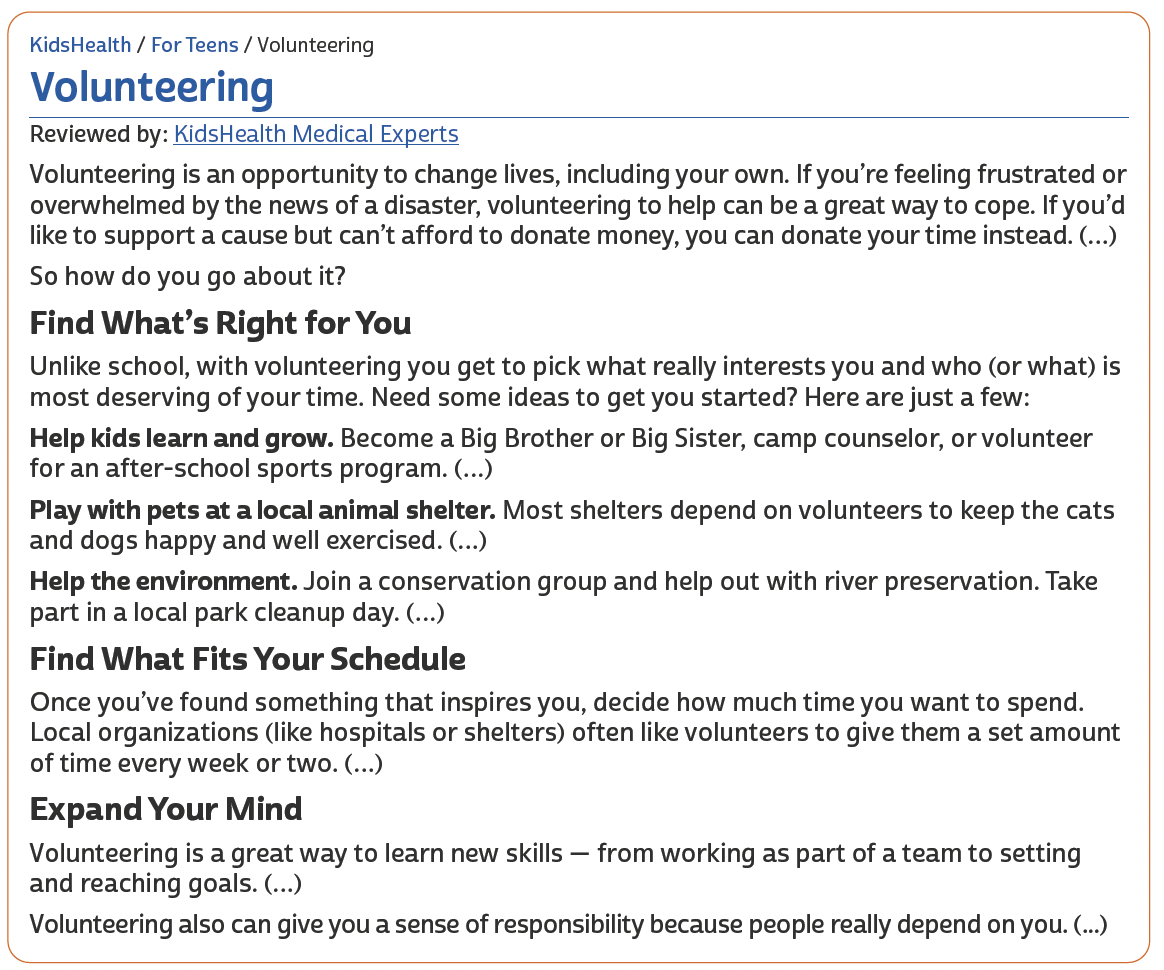 UNIT 7
TIP
Preste atenção ao título e aos
subtítulos para compreender melhor a organização das
ideias no texto.
KIDS HEALTH. Volunteering. 1995-2022. Disponível em: https://web.archive.org/web/20220205040925/https://kidshealth.org/en/teens/volunteering.html. Acesso em: 5 fev. 2022.
BEARFOTOS/
SHUTTERSTOCK.COM
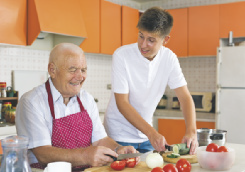 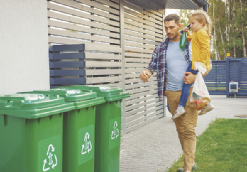 UNIT 7
GORODENKOFF/
SHUTTERSTOCK.COM
taking out the trash
cooking/ 
preparing a recipe
JOHN GIUSTINA/ 
THE IMAGE BANK/
GETTY IMAGES
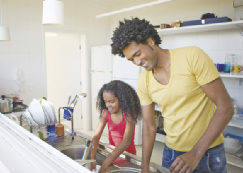 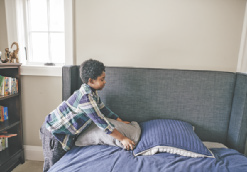 KATE_SEPT2004/E+/
GETTY IMAGES
Household chores
washing the dishes
GONZALO BELL/
SHUTTERSTOCK.COM
making the bed
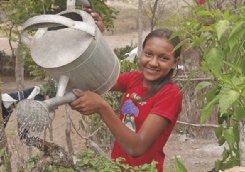 SYDA PRODUCTIONS/
SHUTTERSTOCK.COM
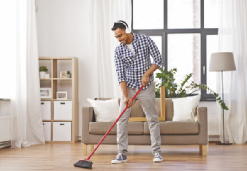 watering the plants
sweeping the floor
condição
I. “If you’re feeling frustrated or overwhelmed by the news of a disaster (…).”

II. “If you’d like to support a cause but can’t afford to donate money (…).”

III. “So how do you go about it?”

IV. “Become a Big Brother or Big Sister (…).”

V. “(…) to keep the cats and dogs happy and well exercised.”

VI. “(…) because people really depend on you.”
UNIT 7
oposição
conclusão
TIP
LINKING WORDS
Conectores ou palavras de ligação (linking words, em inglês) são palavras utilizadas para unir palavras ou orações. Ao ler um texto, busque
identificar quais palavras ou orações os conectores ligam.
alternativa
adição
causa
Unit 7
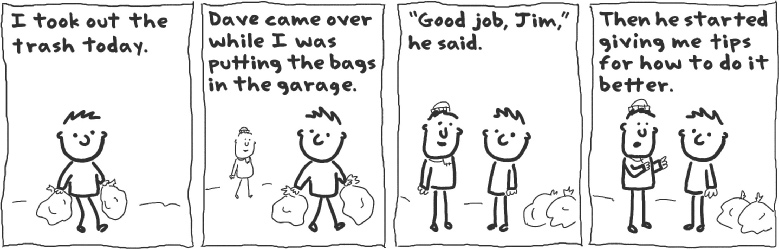 SCOTT DIKKERS
PAST CONTINUOUS
shorter action
(Simple Past)
Dave came over 
while
I was putting the bags in the garage.
long action
(Past Continuous)
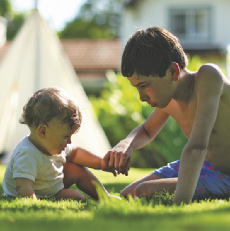 VOCABULARY CORNER
BRICOLAGE/
SHUTTERSTOCK.COM
babysitting
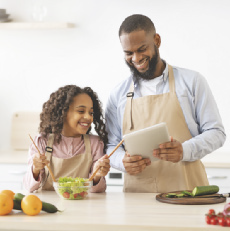 Unit 7: household chores
PROSTOCK-STUDIO/
SHUTTERSTOCK.COM
cooking/ preparing a recipe
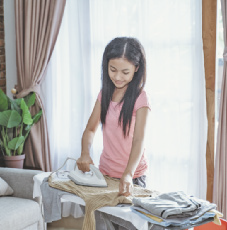 ODUA IMAGES/
SHUTTERSTOCK.COM
doing the ironing
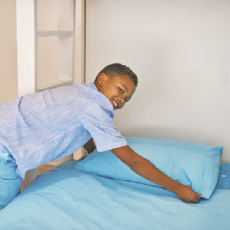 VOCABULARY CORNER
PEOPLEIMAGES.COM - YURI A/
SHUTTERSTOCK.COM
making the bed
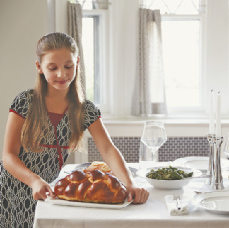 MONKEY BUSINESS IMAGES/
SHUTTERSTOCK.COM
Unit 7: household chores
setting the table
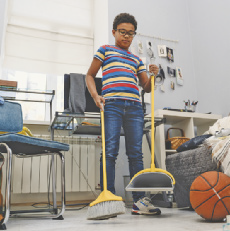 DEAN DROBOT/
SHUTTERSTOCK.COM
sweeping the floor
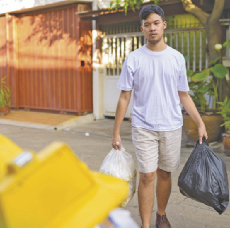 VOCABULARY CORNER
RANTA IMAGES/
SHUTTERSTOCK.COM
taking out the trash
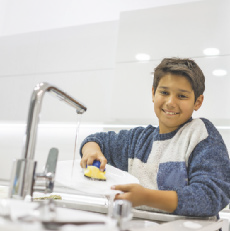 ZURIJETA/
SHUTTERSTOCK.COM
Unit 7: household chores
washing the dishes
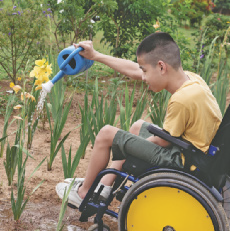 ANNGAYSORN/
SHUTTERSTOCK.COM
watering the plants
LANGUAGE REFERENCE
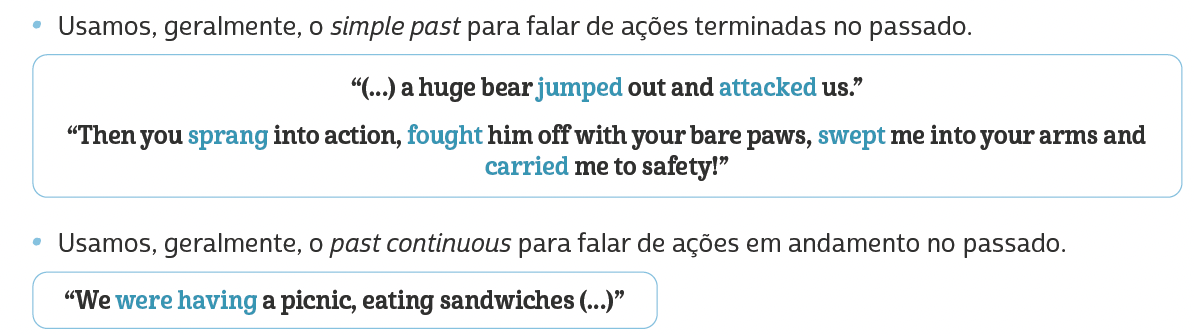 Unit 7: past continuous or simple past?